Title
Presenter Name(s)
Title(s)
Date
Key Messages
2
Please include a slide in the beginning of your presentation to highlight the key points of your presentation in lay language.
What is the main issue or key question(s) your work addresses?
What was the key finding or “take home message”?
How is this important for the IMPAACT Network?
Keep title fonts to at least 36 pts.
3
Body text fonts should be at least 20 pts
Images should be considered in the context of the noted populations.
In the context of HIV, most advocates prefer images that highlight people living vibrantly with HIV to those that may show graphic depictions of AIDS symptoms.
Similarly, substance use disorder advocates caution against using images of alcohol, syringes, or pills in relation to substance use, as these may trigger someone in recovery. 
Consider how images related to pregnancy and perinatal transmission of HIV are used, considering pregnant people as individuals
Want to change the picture? Right click and choose “Change Picture”
Color Guidance
4
When using IMPAACT colors, please ensure the color guidance is followed
5
You can apply IMPAACT presentation formatting to any slides from other slide decks. Right-click on the other slide from the Normal view and select copy. To paste into your slide set, choose Paste Options  Keep Source Formatting.
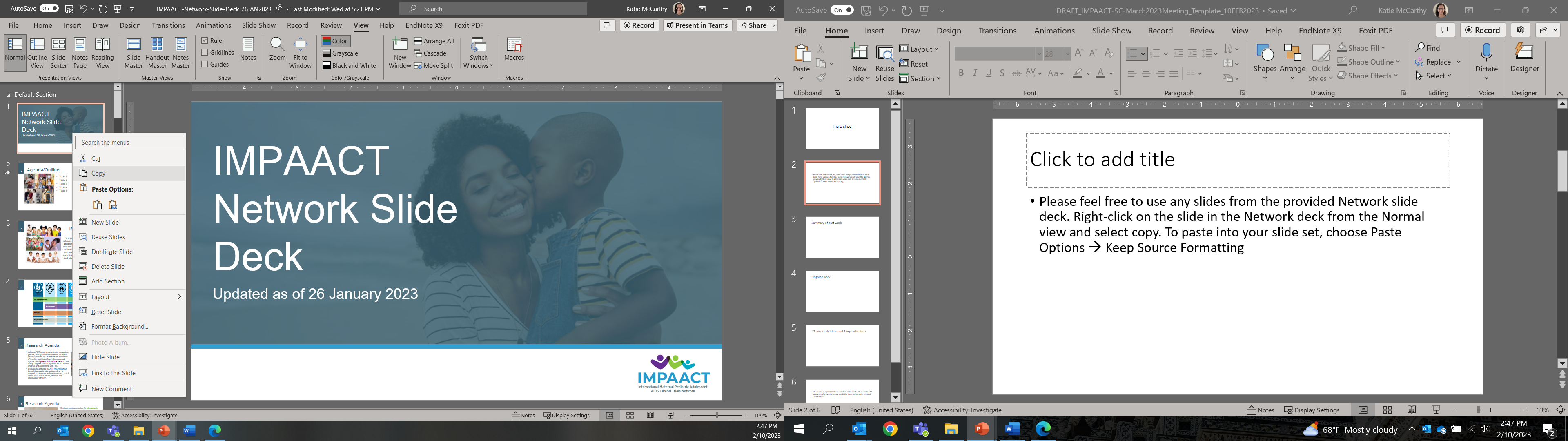 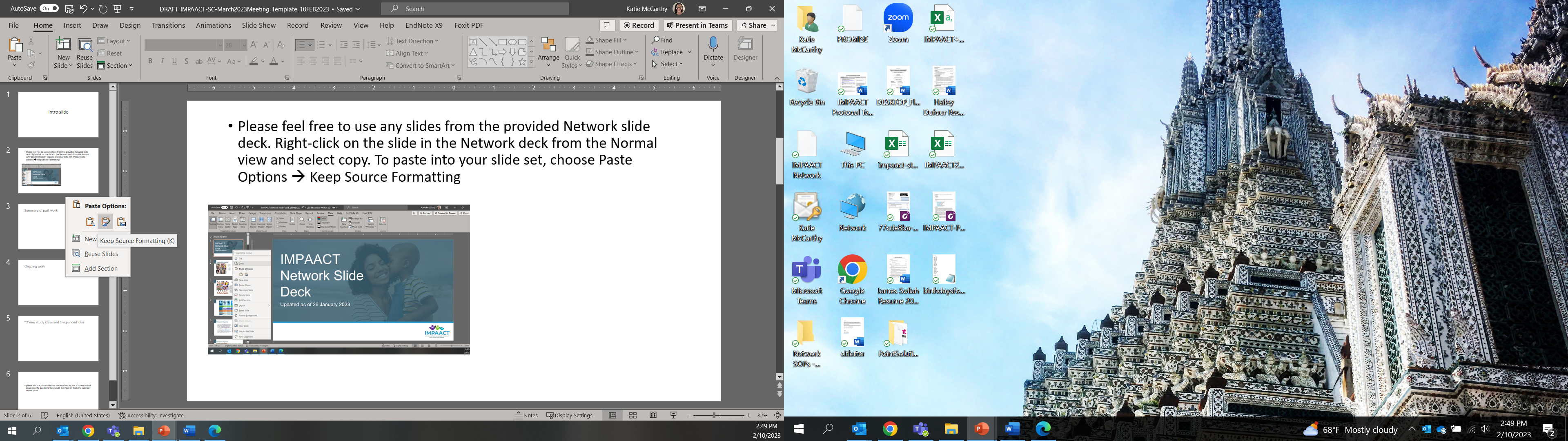 Other reminders
6
Use person-centered and affirming language (refer to the updated NIAID HIV Language Guide)
Speak slowly and clearly
Plenaries will include language interpretation
Many in our audiences may not speak English as their first language
Many in our audiences may have different familiarity with technical language used in all of our presentations
Transition Headline
Let’s start with another set of slides
7
This is a slide title
8
Here you have a list of items
And some text
But remember not to overload your slides with content
9
This is a content slide
You can put a header here, with some text below
Lorem ipsum dolor sit amet, consectetur adipiscing elit. Nunc felis velit, viverra quis orci at, bibendum mattis mi. Nulla eleifend augue ac finibus Bibendum
Or bullet your text
#2
#3
10
You can also split your content
Item 1
Item 2
Lorem ipsum dolor sit amet, consectetur adipiscing elit. Nunc felis velit, viverra quis orci at, bibendum mattis mi. 
Nulla eleifend augue ac finibus bibendum.
Lorem ipsum dolor sit amet, consectetur adipiscing elit. Nunc felis velit, viverra quis orci at, bibendum mattis mi. 
Nulla eleifend augue ac finibus bibendum.
You can also show results visually
11
With a summary of results in writing!
Use charts to explain your ideas
12
And tables to compare data
13
14
THANKS!
Any questions?
You can find me at
@username
user@mail.me
Include acknowledgements and thanks!
15
Standard IMPAACT acknowledgements can be found here: https://www.impaactnetwork.org/about/funding-acknowledgements